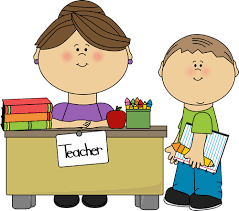 OPS 2016 - Oppimisen tuen paikalliset periaatteet
Sari Ågren
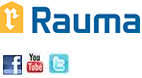 Työryhmä
Perusopetuksessa
Mari Aalto, Laura Impiö, Teija Warro, Satu Lehtonen, Anita Rapp, Hanna Leppänen, Anne Lähteenmäki, Liina Maarni, Taina Suvikas, Tuula Viheroja, Jennina Ajosenpää, Noora Laine ja Sari Ågren (pj./siht.)

Esiopetuksessa
Tuija Ovaskainen-Kaija, Laura Aalto, Terhi Raukko, Tiina Koivunen ja Sari Ågren (pj./siht.)
Työskentelyn lähtökohtana
Kattava valtakunnallinen OPS
Lyhyt ja ytimekäs teksti
Yhtenäiset kuntakohtaiset käytännöt
Mahdollisuus lisätä oman yksikön käytännöt
Esiopetuksen siirtyminen Wilmaan
Yhteiset tavoitteet
Lapsen/oppilaan kohtaaminen yksilönä ja kokonaisuutena
Oppimisen tuen ja oppilashuollon hyvä yhteistyö
Oppimisympäristön monipuolisuus, viihtyvyys ja kannustavuus
Lasten/oppilaiden kuulluksi tuleminen
Opettajien tietotaito ajan tasalla oppimisen tuen suhteen
Ennaltaehkäisy ja varhainen puuttuminen
Opettaja oma-aloitteisesti varhaisessa vaiheessa vie lapsen/oppilaan asiaa eteenpäin ja on yhteydessä kotiin
Tukea oltava tarjolla mahdollisimman pieniin oppimisen haasteisiin
Opettajan kuuluu aina perehtyä oppilaidensa pedagogisiin asiakirjoihin
1. ja 5. luokan oppilaille äidinkielen ja matematiikan tuen tarpeen seulonnat
Yhteistyö huoltajan kanssa tuen aikana
Lapsi/ oppilas ja huoltaja ovat aina osa tuen suunnittelua
Oppimisen haasteista ilmoitetaan HETI kotiin
Yhteistyö on dialogista, jaettua asiantuntijuutta
Opettajien/eskarin/koulun tehtäviin kuuluu opastaa lasta/oppilasta ja hänen huoltajiaan tuen mahdollisuuksista selkeästi ja ymmärrettävästi
Tuen suunnittelu tarkoittaa ensisijaisesti henkilökohtaisia kohtaamisia huoltajan kanssa
Asiakirjoja voidaan sovitusti toimittaa tutustuttavaksi Wilman kautta
Pedagoginen selvitys
Asiantuntijalausunto
Moniammatillinen käsittely
Moniammatillinen käsittely
Pedagoginen arvio
Erityinen tuki
Tehostettu tuki
Yleinen tuki
HOJKS
Oppimis-suunnitelma
Tukitoimien kirjaaminen Wilmaan
Oppimis-suunnitelma
Yleinen tuki
Yleisen tuen toteuttaminen, jatkuva seuranta ja riittävyyden/sopivuuden arviointi ovat luokanopettajan/aineenopettajan/esiopettajan vastuulla.
Tukitoimet merkitään aina tukilomakkeelle Wilmaan (kaikissa tuen vaiheissa)
Esiopetuksessa oppimissuunnitelma tehdään kaikille lapsille
Tehostettu tuki
Aloitetaan jos oppilaan tuen tarve on jatkuvaa ja/tai se sisältää useita tukimuotoja
Päätös tehdään esiopetusyksiköissä/ kouluilla. Allekirjoitettu pedagoginen arvio toimii tehostetun tuen päätöksenä.
Oppimisen tuen lomake poistuu käytöstä
Tuen järjestelyistä vastaa esi- tai luokanopettaja/ tuetun aineen aineenopettaja
Erityisopettajaa tai oppilashuollon henkilöstöä voi aina konsultoida
Erityinen tuki
Perusopetusjohtajan päätöksellä pedagogisen selvityksen ja asiantuntijalausunnon pohjalta
Toteuttaminen, suunnitteleminen ja arviointi kuuluu sille opettajalle, jonka opetuksessa lapsi/oppilas on
Yläkoululaisella ollessa useita yksilöllistettyjä oppiaineita, tiedot kerää ja HOJKS-palaverin järjestää luokanvalvoja
Uusia oppiaineita yksilöllistettäessä (sekä tarkistusajankohtina) uuden tutkimuksen tai lausunnon tarpeen arvioi koulupsykologi.
Toteuttaminen yhteistyössä erityisopettajan kanssa
Opetus HOJKS:n mukaisesti. Myös väliaikaiset järjestelyt on kirjattava.
Pedagogiset asiakirjat
Täytetään aina Wilmassa (myös esiopetuksessa)
Moniammatillinen konsultaatio voi tapahtua puhelimitse
Päävastuu asiakirjoista on esi- ja luokanopettajalla/ aineenopettajalla. Erityisopettajalla vain siltä osin kun hän ko. oppiainetta opettaa.
Ohjelehtinen
Johtajat/ Rehtorit vastaavat siitä, että tuki järjestetään ja pedagogiset asiakirjat laaditaan asianmukaisesti heidän kouluillaan
Oppimissuunnitelmat ja HOJKSit oltava vuosittain päivitetty/tehty lokakuun loppuun mennessä
Säilytys esiopetusyksiköissä/ kouluissa. Poikkeuksena pedagoginen selvitys
Sisältävät vain opetuksen järjestämisen kannalta välttämätöntä tietoa; ei oppilashuollollista sisältöä
Kirjattu tieto on aina viimeisintä tietoa
Asiat kirjattuna, ei viittauksia toisiin asiakirjoihin
Selvitys tehdään aina yhteistyössä lausunnon antajan kanssa, jotta ne ovat yhdenmukaiset.
Huoltajan kuuleminen suoritetaan huolellisesti. Esiopetuksella oma lomake sitä varten
Pidennetty oppivelvollisuus
Perusopetusjohtaja tekee päätöksen ennen lapsen perusopetukseen astumista
Nivelvaiheen yhteistyö tärkeää
Perusopetuslaissa säädetyt tukimuodot - TUKIOPETUS
Säännöllistä, epäsäännöllistä, ennakoivaa, kertaavaa, yksilöllistä, ryhmämuotoista
Annetaan oppituntien ulkopuolella tai tukea koskevan oppiaineen tunnilla
Annettu tuki merkitään aina (jaksoittain) Wilman tukilomakkeelle
Huoltajia tiedotetaan tukiopetuksesta
”Erikseen oppilaalle anottavien lomien yhteydessä on huoltajia tiedotettava, että loman aikana oppilaan on hoidettava sovitut tehtävät siten, ettei lomasta syntyisi tukiopetuksen tarvetta.”
Perusopetuslaissa säädetyt tukimuodot – OSA-AIKAINEN ERITYISOPETUS
Annetaan kaikissa tuen vaiheissa
Tiedotetaan aina huoltajia henkilökohtaisesti
Merkintä tukilomakkeelle Wilmaan. Merkinnän tekee sovitusti joko lähettävä opettaja tai tukea antava opettaja.
Esiopetuksessa tukea antava opettaja tiedottaa ja merkintä tehdään oppimissuunnitelmaan.
Palvelut ja apuvälineet
Käyttämisestä neuvotellaan ja käyttöä suunnitellaan esiopetusyksikkö- tai koulukohtaisesti
Perusopetusjohtaja päättää oikeudesta tulkkaus- tai avustajapalveluihin (asiantuntijalausunto tarvitaan)
Esiopetuksessa em. päättää opetuksen järjestäjä
Kirjataan pedagogisiin asiakirjoihin
Diat löytyvät PedanetistäHannan LINKKI-projekti
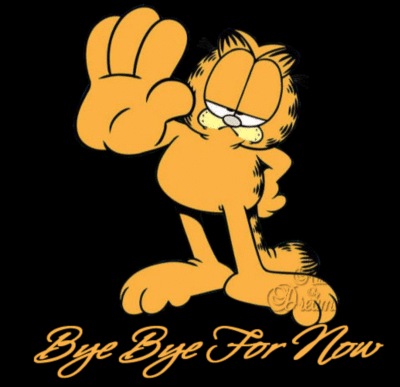